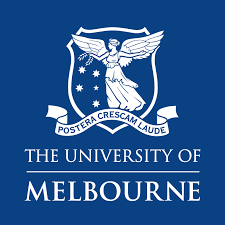 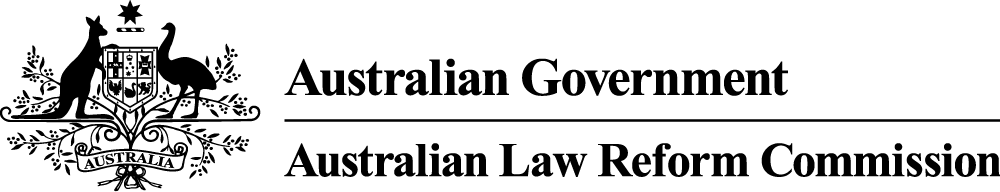 Corporations, Financial Services and Charities – Regulatory Complexity and Coherence
SCOLA 2023 Annual Conference 
Melbourne, 6 February 2022
Swinburne University
Andrew Godwin & Rosemary Langford
Overview
Andrew
Update on ALRC Inquiry
Complexity, coherence and (meaningful) compliance
The legislative framework for corporations and financial services regulation
Potential reform pathways – what use metrics?
Rosemary
Governance and regulation of charities (ARC project)
Complexity, coherence and (meaningful) compliance
The legislative and regulatory framework
Potential reform pathways
Calls for reform
…Avoiding prescriptive ‘black-letter’ law in favour of rules that are drafted simply and more in the form of principles to achieve the desired outcome should reduce avoidance, constant amendment and the considerable interpretative and navigational difficulties that attend the existing model…The clamour for certainty that seems to have attended corporate regulation, and which at least in part has led us to the current state, has not resulted in certainty being achieved. The opposite is true…
 - 	Submission to the ALRC
Background to the Inquiry
Financial Services Royal Commission
Term of reference: simplifying the law ‘within the context of existing policy settings’:
A. The use of definitions in corporations and financial services legislation.
B. Regulatory design and the hierarchy of laws.
C. How Chapter 7 of the Corporations Act could be reframed or restructured.
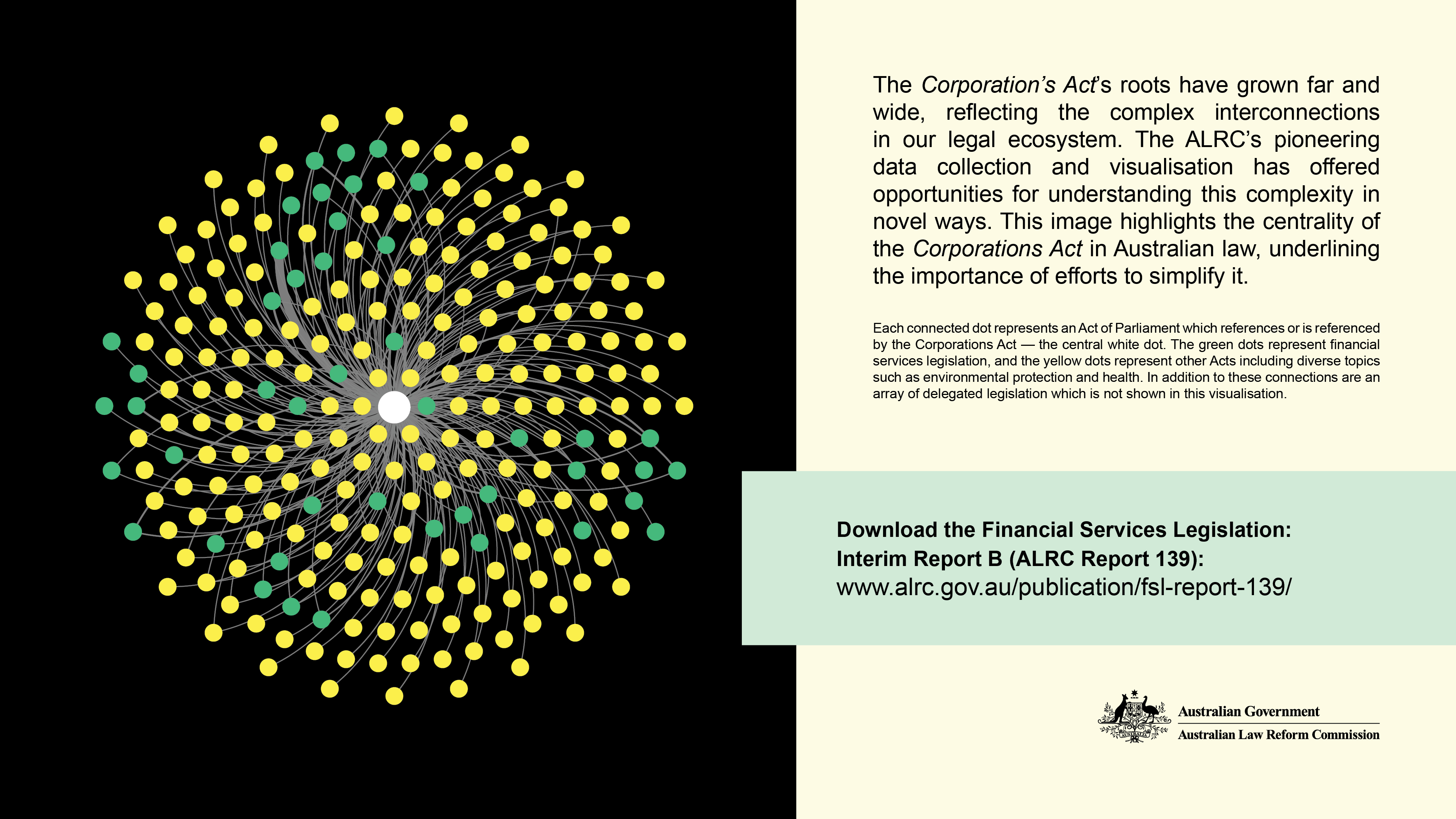 Thoughts that have shaped our thoughts
The distinction between complexity and complicatedness:

…being complex is not the same thing as being complicated…A complicated rule or set of rules…can be analysed, parsed, broken down into its component parts and then reassembled, perhaps even represented in a flow chart of the type ‘if A then B, if not-A then C (and so on)’…Complexity resists this type of approach. The dynamic interconnections and the moving parts that comprise a complex system cannot be reduced to the linear logic of a summary or a flow chart. For the most part, when we seek to simplify rules, we are addressing their complicatedness, not the overall complexity of which they are a part…Put another way, an uncomplicated set of rules may still be part of a complex system.

- Stephen Bottomley, ‘The Complexity of Corporate Law’ (2022) 44(3) Sydney Law Review 415, 431
Thoughts that have shaped our thoughts
The need for caution in relation to the use of metrics:
It is possible to identify certain factors within the system that are likely to contribute to greater (or reduced) complexity, but we cannot determine the extent to which systemic complexity will change if those factors are addressed. This observation is relevant to the current ALRC inquiry which, in its first Interim Report…presents a detailed empirical analysis of legislative complexity in the Corporations Act, based on a number of metrics, defined as ‘potential quantitative measures of the complexity of a legislative feature’. All these things are measurable, and have the potential to add to difficulty in using the legislation (noting that there is a range of users). But whether they can be used as levers to reduce complexity is a different question. Caution must be exercised in constructing elaborate metric analyses of complexity, as appears to be the case in the ALRC Interim Report A, lest this lead to overly optimistic diagnoses about the possibility of reducing systemic complexity as opposed to complicatedness.

- Stephen Bottomley, ‘The Complexity of Corporate Law’ (2022) 44(3) Sydney Law Review 415, 435
Thoughts that have shaped our thoughts
The relevance of ‘users’:

In short, corporate law is not ‘user-centric’…The difficulty with trying to achieve comprehensibility is that the Act has no single category of ‘user’; indeed, that term is ambiguous. Does it refer only to those to whom the rules are intended to apply, or does it also include those who have the job of enforcing, interpreting, applying or giving professional advice about those rules? There have long been arguments that at least some aspects of corporate legislation should be drafted specifically for the user audience of professionals and experts from whom investors and business people seek advice. 

- Stephen Bottomley, ‘Corporate law, complexity and cartography’ (2020) 35 Australian Journal of Corporate Law 142, 159
Thoughts that have shaped our thoughts
The causes of a lack of clarity:

‘A cost of increasingly complex legislation can be decreasing clarity. A lack of clarity in legislation results from a failure to effectively communicate the policies, purposes and concepts of legal rules.

- Hui Xian Chia and Ian Ramsay, ‘Section 1322 as a Response to the Complexity of the Corporations Act 2001 (Cth)’ (2015) 33(6) Company and Securities Law Journal 389, 393
Our thoughts
Logic?

‘Logic would suggest that greater detail leads to greater clarity and greater certainty, particularly in terms of enabling the line to be drawn between conduct that is permitted and conduct that is prohibited … however, greater detail in legislation often leads to greater complexity, requiring the legislation to recognise extensive exceptions and qualifications in order to make it workable or fit for purpose.’

- Andrew Godwin, Vivienne Brand and Rosemary Teele Langford, ‘Legislative Design – Clarifying the Legislative Porridge’ (2021) 38(5) Company and Securities Law Journal 280, 281
Metrics of (potential) complexity
Metrics: refers to the potential quantitative measures of the complexity of a legislative feature. For example, relevant metrics relating to the complexity of definitions include the number of defined terms and the number of times they are used in a legislative text. 
ALRC, Interim Report A, [3.28]
Measuring legislative complexity should make it possible to identify particularly complex areas of legislation, and potentially to measure the implications of any proposed amendments in terms of reducing (or increasing) legislative complexity.
ALRC, Interim Report A, [3.29]
On a variety of metrics, such as length, structural intricacy, obligations, conditional statements, potentially duplicative provisions, prescription, language, and thematic diversity, the Corporations Act often stands in a class of its own for potential complexity. 
ALRC, Interim Report A, [3.51]
See also Australian Law Reform Commission, ‘Complexity and Legislative Design’ (Background Paper FSL2, October 2021) [67]–[68].
Complexity, coherence, and compliance
Final thought
…we should be clear in our diagnoses and realistic about the possible outcomes….This suggests an acknowledgment that some degree of complexity is necessary or unavoidable, and that the task is to find the optimal or necessary degree of complexity to achieve the system’s aims.
Stephen Bottomley, ‘The Complexity of Corporate Law’ (2022) 44(3) Sydney Law Review 415, 435
Just as clear contractual drafting is not about ‘dumbing down’ the text, clear legislation is not about avoiding complexity.
Me!
Governance and Regulation of Charities: Context
ARC DECRA Project: Restoring Public Trust in Charities – Reforming Governance and Enforcement 
https://law.unimelb.edu.au/centres/mccl/research/projects/projects/restoring-public-trust-in-charities
Comprehensive comparative investigation of governance and regulation in the charitable sector in a number of jurisdictions with the aim of making recommendations for legislative and policy reform
Charities face many challenges due to increased regulation in a multitude of areas
Causes of complexity - Governance
New ACNC regime in 2012
Governance Standard 5 – requires registered charities to take reasonable steps to make sure that ‘responsible persons’ comply with a number of duties
Interface with Corporations Act
Duties in ss 180-183, 191-193 ‘turned off’
Problems with registers, meetings
Multiple layers of overlapping duties and requirements
General law duties
Statutory duties
Indirect duties arising from Governance Standard 5
Requirements arising under codes, funding agreements, grant documents
Complexity and incoherence - Governance
Inconsistencies, gaps in coverage, problematic interaction
Rule of law concerns
ACNC Review Panel: ‘… the current system of different governance requirements is complex and confusing. It is unreasonable to expect volunteer directors working in the sector to understand and comply with multiple jurisdictional and sometimes inconsistent governance requirements …’
Reason is constitutional – no referral of power
Inconsistencies between state and federal frameworks
Complexity - Regulation
Constitutional limitations also restrict the ACNC’s enforcement powers
Very limited possibilities for pursuing individuals
Very limited power against charities that are not ‘federally regulated entities’
Lack of power to protect a charity’s assets once deregistered 
Restrictive secrecy provisions
Role of other regulators
Problematic interaction with ASIC regime
Concerns as to ACNC’s regulatory approach and increase in compliance focus
Complexity – Reporting and Administration
Deep and widespread concern about complexity and duplicative regulatory burdens
Reporting
Administrative and compliance burdens
Lack of harmonisation and inconsistency across regulatory landscape
Complexity - Summary
Current system is neither fully national nor fully state-based
Increase in complexity
Equilibrium not reached
But ACNC regime has benefits
Complexity - Solutions
Two key ways
Referral of power
Wind back the ACNC regime in some respects
Either way a set of central governance standards would be beneficial
Introduction of specialist legal vehicle, Australian Charitable Incorporated Organisation (ACIO)
Solutions: Referral of power
Referral of State power to Commonwealth to facilitate a national regulatory framework for Australian charities overseen by ACNC
Would enable fuller regulatory toolkit
Central governance standards of duties
Introduction of ACIO
Solutions: Alternative
‘Wind back’ some aspects of the current scheme
Reactivate the duties in ss 180-183 and 191-193 Corporations Act and assume compliance by charitable companies
Increase or harmonise duties of responsible persons of charitable incorporated associations and assume compliance
ACNC/ASIC registers
Other measures:
Introduction of ACIO
Reconsider Governance Standard 3
Develop central governance standards (next slide) around which other governance duties and requirements could be organized 
Introduction of Governance Code not recommended
Reconsider and simplify related party transaction reporting
Further reduce red tape (eg Standard Chart of Accounts)
Guidance and training
ACNC regulatory approach
Solutions: Central governance standards
Core standards corresponding to the central duties of fiduciaries based on a purpose-governance model
Exercise powers in good faith in the way the RP considers would further the charity’s purposes
Act for proper purposes
Avoid or manage unauthorised conflicts of interest and profits from position
Act with care and diligence
True nature of complexity
Some complexity is necessary to allow for diversity and nuance
Necessary complexity v unnecessary complexity
Managing/navigating necessary complexity and reducing unnecessary complexity